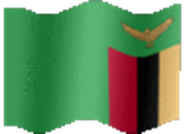 IMPLEMENTATION OF THE LEGAL IDENTITY AGENDA
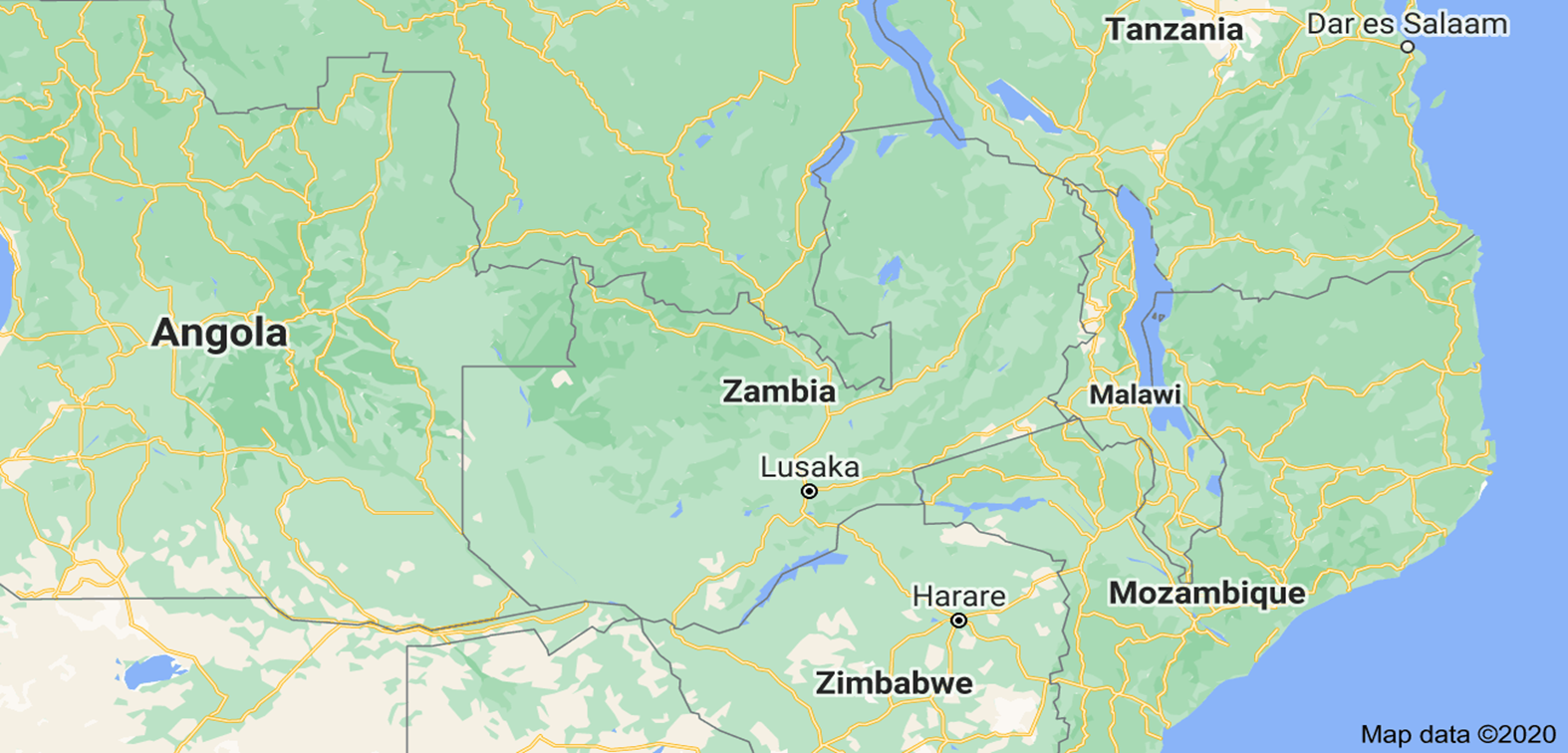 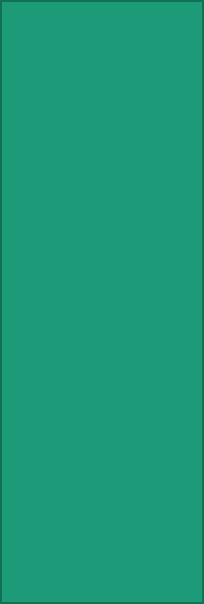 ZAMBIA
PRESENTED BY
 PETER MOYO
PRINCIPAL REGISTRAR FOR CIVIL REGISTRATION
27TH OCTOBER, 2022, ADDIS ABABA
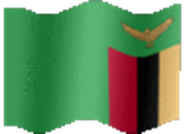 OUTLINE
Back ground
Access to Legal Identity
Strategic Direction
Linkages with other systems
Lessons learnt
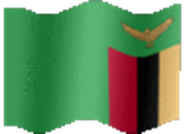 Background - Legal Identity
Zambia has embarked on transforming the Legal Identity system since 2012

Strategic actions have been anchored on developing and strengthening systems, and improving and expanding service delivery

Strategies were informed by comprehensive assessments and evaluation of programme implementation

Development of first NSAP (2015- 2019) and Second NSAP (2021 – 2025)

All strategic plans are aligned toward achieving SDG target 16.9 and to the 8th National Development plan for Zambia
[Speaker Notes: Major strides in the improvement of the Legal Identity System in Zambia have been recorded since the Ministerial Conference of 2012 in Durban, South Africa. 
This was a conference that encouraged Member States to develop Country owned Strategic Action Plans for improving CRVS systems. In Zambia, after conducting a comprehensive assessment, the 2015 – 2019 National Strategic Action Plan for improving and reforming the CRVS system was developed. Areas of focus in the first plan and the major success recorded was to create an enabling environment (i.e review of the existing laws and policies), improve coordination by establishing a steering committee and improving service delivery by automating processes and capacity building.

At the expiry of the 1st NSAP, Zambia developed the 2021 – 2025 NSAP with focus on three things (a) Expanding the scope of vital events registered and increasing coverage of the registered events (b) Enhancing operational efficiency by digitization and capacity building, and (c) Improving the quality of vital statistics from Civil Registration.

All strategic plans are aligned toward achieving SDG target 16.9]
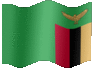 ACCESS TO LI : PREVAILING STATISTICS (2019)
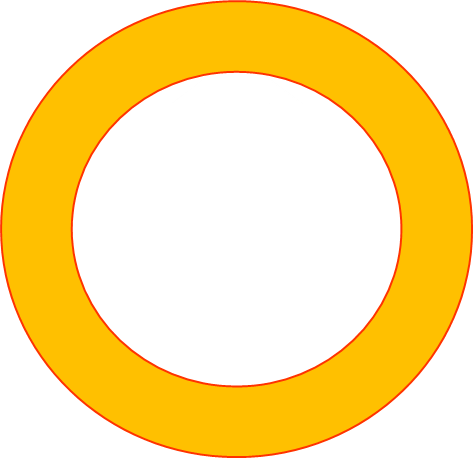 4
Estimated Population: 18 Million
46% GAP – WITHOUT LEGAL IDENTITY
National Registration  
88%
Birth Registration; 20%
Legal framework
Birth and Death Registration Act – Registration from birth
National Registration Act – Registration from 16 years
Passport Act – National Travel Documents
Refugees Act – Recognition & documentation of refugees and asylum seekers
[Speaker Notes: We estimate more than 40% identity gap in the Country given the fact that Zambia has a young population and given that less than 20% birth are registered and national registration takes place at the age of sixteen.
This situation has informed the next course of action for the Country]
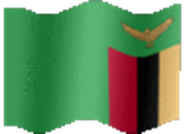 STRATEGIC DIRECTIONTOWARDSTarget 16.9: By 2030, provide legal identity for all, including birth registration
(a) Strengthen CRVS system
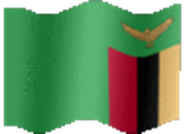 Enhance Operational Efficiency in the development, implementation and maintenance of the CRVS system 
                      Enhance effectiveness and efficiency in the CRVS institutional framework
                      Improve Legal and Policy Framework 
                      Improved human capital 

Provide  Legal Identity for all through effective and comprehensive registration of all vital events
                                   Improve registration coverage of vital events
                                   Improve registration coverage of vital events among refugees 
                                   Enhance coordination and collaboration among stakeholders
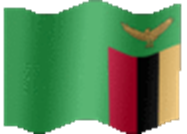 Quick wins 2015 - 2025
ENABLING ENVIRONMENT
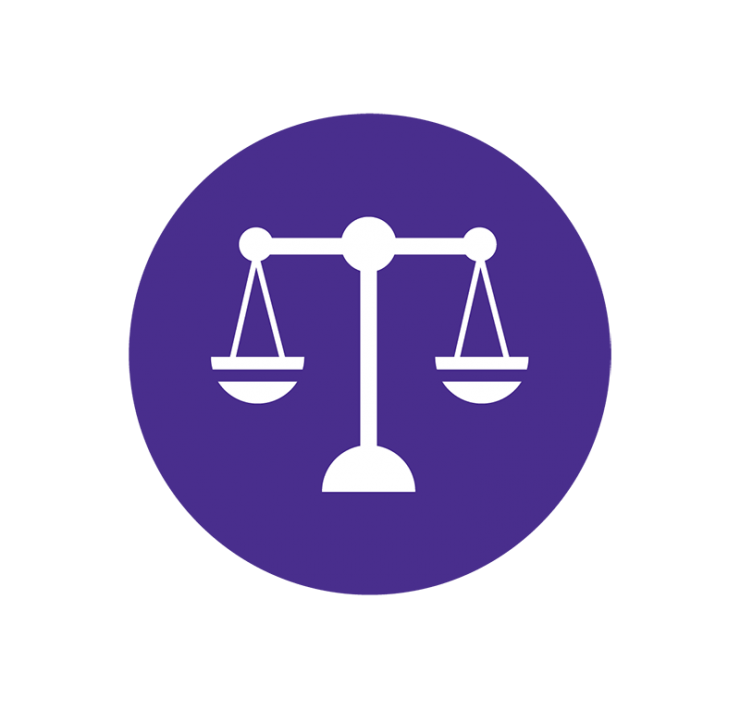 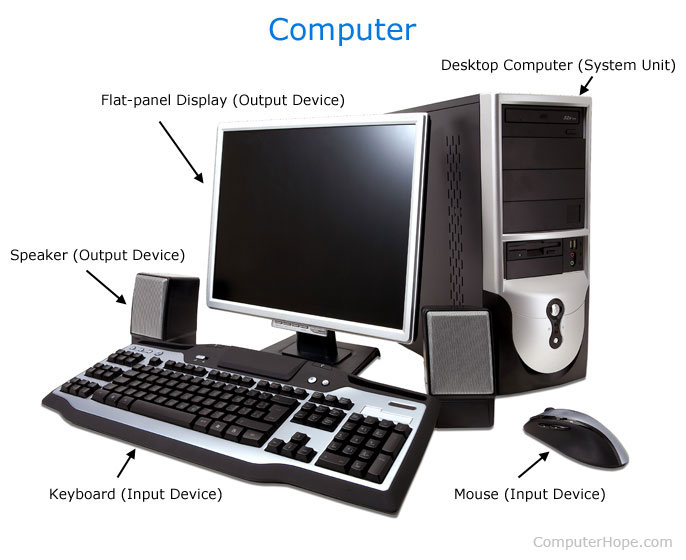 SERVICE DELIVERY
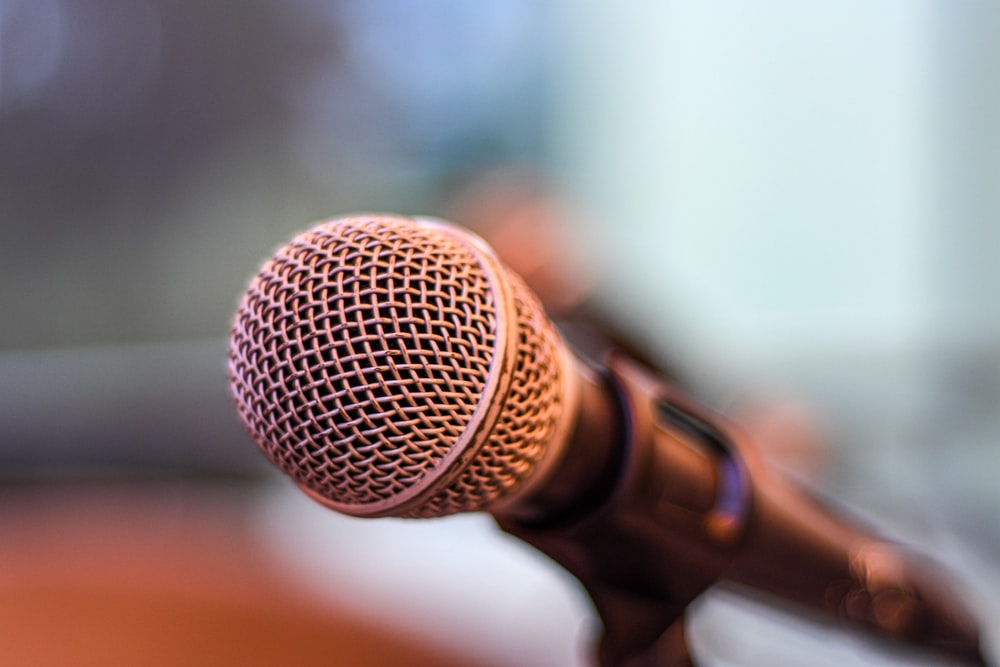 DEMAND CREATION
2015                                         2020                                    2025
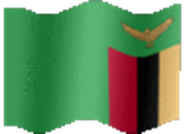 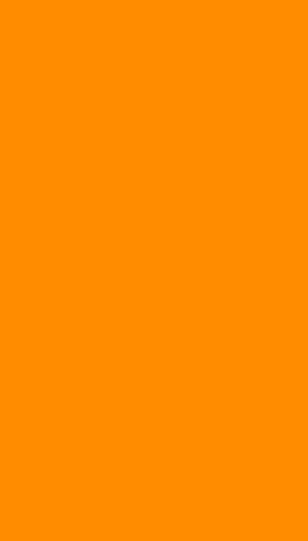 Towards Universal Birth Registration (SDG 16.9)
2021 – 2025 TARGET  50% BIRTH REGISTRATION
(a) Strengthen CRVS system…ctd
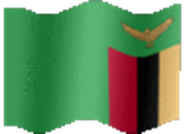 Generate vital statistics from civil registration
                                  Improve timeliness and quality of vital statistics
                                  Improve the quality of causes of death information
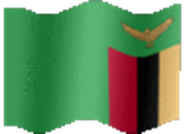 (b)ID Management and CR linkage - INRIS
Progress Made

Routine enrolment and decentralised BC in 40 /116 districts

Commenced mobile enrolment in 2 provinces

*Support from UNLIA
Success factors
Political will 
Civil Registration and Vital Statistics Policy
 Presidential directive to implement INRIS within 2 Years
Increase in government funding towards Legal Identity









Support by partners: Under UNLIA, D4H, UNFPA, WHO, GF
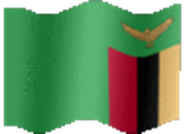 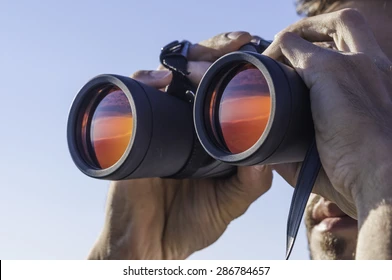 Lessons learnt
Legal identity is multisectoral

One government approach will deliver results

 Beneficiaries are ready….start and perfect

Home grown solutions are sustainable

Make civil registration as the foundation of identity management
Thank you…
Ameseghinalehu..
Merci…..
Gracias….
Obrigado…
Shukran..
Asante sana…